98
3
三角形的內角和
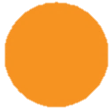 任意三角形的內角和為180°。
如下圖，∠A＋∠B＋∠C＝180°。
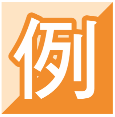 A
B
C
98
4
三角形的內角與外角度數
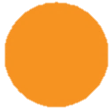 任意三角形的每一個內角都與它的一個外角互補。
如下圖，∠BAC＋∠1＝180°。
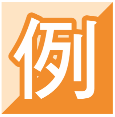 A
1
B
C
98
5
三角形的外角和
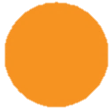 任意三角形的一組外角和為360°。
如下圖，∠1＋∠2＋∠3＝360°。
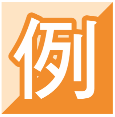 A
1
3
B
2
C
98
6
三角形的外角定理
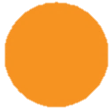 三角形任一外角等於兩個內對角的和。
如下圖，∠1＝∠B＋∠C。
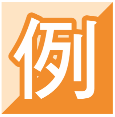 A
1
B
C
98
7
n邊形的內角和
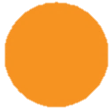 n邊形的內角和為（n－2）×180°。
八邊形的內角和為
（8－2）×180°＝1080°。
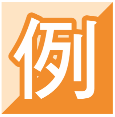 98
8
正n邊形的內角度數
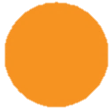 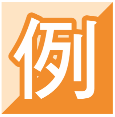 99
已知∠A＝108°，若∠A的補角和∠B的餘角度數相同，求∠B。
1
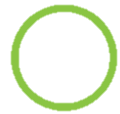 ∠A＝108°，∠A的補角為180°－108°
＝72°
解
∠B的餘角為72°，則∠B＝90°－72°
＝18°
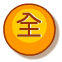 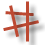 ：18°
答
99
B
2
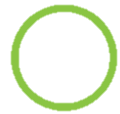 82°
Q
P
64°
D
C
A
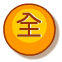 ∵旋轉的角度為∠BAC的外角
解
∴∠BAD＝∠ABC＋∠ACB
＝82°＋64°
＝146°
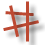 答
：146°
99
A
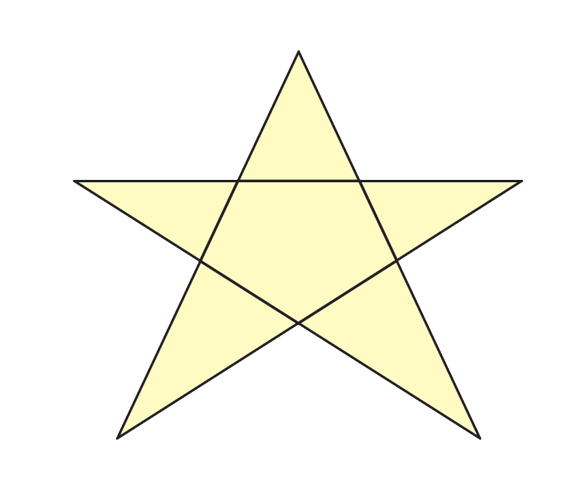 3
右圖為五角星形ABCDE，利用「外角等於兩個內對角的和」，以含有∠1、∠2的算式完成下面的空格。
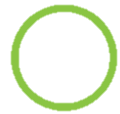 F
G
2
1
B
解
E
∠1＝∠C＋________
∠2＝∠B＋________
∠A＋∠B＋∠C＋∠D＋∠E
＝∠A＋________＋________
＝________度
(1)
(2)
(3)
∠E
C
D
∠D
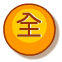 ∠1
∠2
180
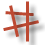 100
D
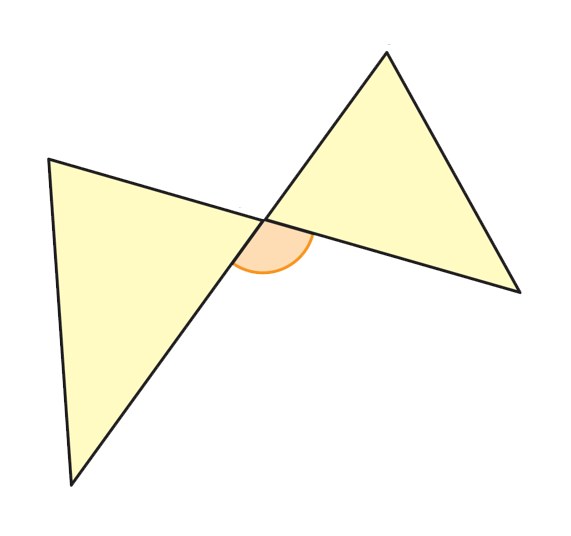 4
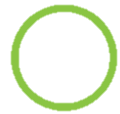 B
E
1
∵∠1為△AEB的一個外角
C
解
＝40°＋70°
∴∠1＝∠A＋∠B
＝110°
A
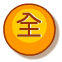 又∠1也為△CDE的一個外角
∴∠1＝∠C＋∠D
110°＝45°＋∠D
∠D＝65°
：
∠1＝110°，
∠D＝65°。
答
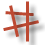 100
5
分別求正十二邊形的一個內角與一個外角的度數。
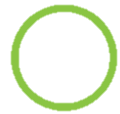 解
＝150°
正十二邊形的每一個外角為180°－150°
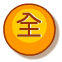 ＝30°
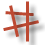 ：
內角150°，外角30°。
答
100
B
6
嘌呤是構成人體基因的重要物質，它的化學結構式主要是由一個正五邊形與一個正六邊形構成的平面圖形，如右圖，求：(1)∠BAO的度數。
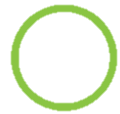 O
C
A
(1)
正五邊形的每一個內角為
解
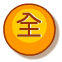 ＝108°
＝36°
(1)36°
答
：
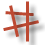 100
B
6
嘌呤是構成人體基因的重要物質，它的化學結構式主要是由一個正五邊形與一個正六邊形構成的平面圖形，如右圖，求：(2)∠BAC的度數。
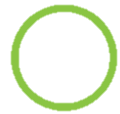 O
C
A
(2)
正六邊形的每一個內角為
解
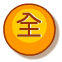 ＝120°
＝30°
故∠BAC＝∠BAO＋∠CAO
(2)66°。
答
：
＝36°＋30°
＝66°
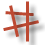 CH3-1   內角與外角
結束播放